مدیریت عفونت های آمیزشی
دکتر پروین افسر کازرونی
مرکز مدیریت بیماری های واگیر
مهر 1399
مدیریت عفونت های آمیزشی
1-اهمیت عفونت های آمیزشی
2-اصول مدیریت عفونت های آمیزشی
3- تشخیص و درمان
    رویکرد بالینی
    رویکرد اتیولوژیک
    رویکرد سندرمیک
1-اهمیت عفونت های آمیزشی STIs (sexually transmitted infections)
حداقل 30 عامل بیماری زا ی باکتریایی، ویروسی و انگلی برای عفونت های آمیزشی شناخته شده است، مانند :نایسریا گنوره، تریپونوما پالیدوم، کلامیدیا تراکوماتیس،تریکوموناس واژینالیس، ویروس هرپس سیمپلکس و پاپیلوماویروس انسانی هستند.
سالانه در حدود 376 میلیون نفر در سراسر جهان (زنان و مردان 15 تا 49 ساله ) مبتلا به عفونت‌های آمیزشی قابل درمان می شوند.
Global estimates of new cases of curable STIs in 2016
Sexually Transmitted Infections
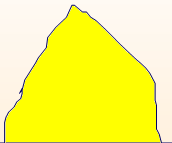 Symptomatic
Asymptomatic
or
unrecognised
True magnitude is unknown
  Probably important in transmission dynamics 
	e.g. HSV2, Chlamydia
2- اصول مدیریت جامع بیماران مبتلا به عفونت‌های آمیزشی
پیشگیری و کنترل عفونت های آمیزشی در جهت پیشرفت وتحقق اهداف توسعه پایدار تا سال 2030

 1-حذف انتقال اچ آی وی و سیفیلیس از مادر به کودک
 2- کاهش مرگ به دلیل سرطان دهانه رحم 
 3- مهار بیماری های واگیر
 4- دسترسی به سلامت باروری 
 5-پوشش گسترده کنترل و پیشگیری از عفونت های آمیزشی
اجزا اصلی مدیریت جامع مبتلایان به عفونت های آمیزشی
تشخیص و درمان
آموزش و مشاوره
مدیریت همزمان شریک جنسی
پیگیری بیمار
آزمایش اچ آی وی
اجزا اصلی مدیریت جامع مبتلایان به عفونت های آمیزشی
- تشخیص و درمان در راستای افزایش دسترسی و پوشش خدمات مناسب،ارائه درمان سریع و موثر
آموزش و مشاوره فرد مبتلا جهت استفاده صحیح از دارو و پیگیری درمان
پیشگیری جامع:
   1-ارائه خدمات پیشگیری جامع ومشاوره اصلاح رفتار
   2-غربالگری عفونت های آمیزشی در جمعیت های کلیدی 
   3-آزمایش و درمان سیفیلیس در زنان باردار
   4-واکسن هپاتیت ب و واکسن HPV  
   5- گزارش دهی
مدیریت تشخیص و درمان عفونت های آمیزشی
رویکرد بالینی
رویکرد اتیولوژیک
رویکرد سندرومیک
رویکرد بالینی
پزشک بر اساس مشاهدات بالینی و تجربه قبلی ، بیمار را بر اساس یک عامل بیماریزای محتمل درمان میکند.
تجربه  درمانگر
علایم مشترک STIs احتمال اشتباه در تشخیص
احتمال داشتن چند عفونت هم زمان
 احتمال تشخیص غلط یا درمان ناکافی
رویکرد اتیولوژیک
نیاز به آزمایشگاه ( پرسنل ماهر، مواد و تجهیزات)
تاخیر در درمان ( ویزیت مجدد بیمار، ادامه انتقال بیماری، اکراه در مراجعه مجدد) 
عدم امکان تجهیز تمام مراکز سطح اول
عدم امکان بررسی تمام موارد STI (کلامیدیا تراکوماتیس،... )
مزایای تشخیص اتیولوژیک
تشخیص اتیولوژیک بر مبنای علائم و تشخیص آزمایشگاهی/و یابا استفاده از میکروسکوپ انجام می شود
  مزایا:
تعیین دقیق نوع میکروارگانیسم 
راهنمایی مشاوره و مدیریت شریک جنسی
امکان انجام آزمایش مقاومتآنتی بیوتیکی
درمان اتیولوژیک (علتی یا بر مبنی تشخیص آزمایشگاهی
محدودیت امکانات آزمایشگاهی در همه نقاط و مراکز درمانی 
هزینه آزمایشات تخصصی 
ایجاد وقفه زمانی در درمان براي دریافت نتیجه آزمایش
تشخیص اتیولوژیک عفونت های آمیزشی
تست های تشخیصی دقیق،  در کشورهای با درآمد بالا انجام می شود.
این تست ها برای مبتلایان بدون علامت استفاده می شود.
 در کشورهای درامد متوسط و پایین، استفاده از این تست ها به صورت گسترده، مقدور نیست و تشخیص بسیار طولانی می شود.
تنها تست سریع در دسترس تست های دوگانه اچ آی وی، سیفیلیس
رویکرد سندرمیک (1)
بر اساس مجموعه علائمی که در جریان شرح حال و معاینه بیمار یافت میشود و براساس اپیدمیولوژی منطقه صورت میگیرد
رویکرد سندرمیک (2)
برای گرفتن شرح حال مناسب، لازم است اطمینان فرد را جلب نمود.  اطلاعات مورد نیاز شامل:
    1-اطلاعات عمومی بیمار
    2-بیماری فعلی فرد
    3-شرح حال پزشکی فرد
    4-شرح حال رفتار جنسی فرد
 علت نیاز به این اطلاعات را توضیح دهید
رویکرد سندرمیک (3)
معاینه بالینی
درمان برای هر سندرم، شایع‌ترین عامل بیماریزا را در نظر می‌گیرد. بخش عمده‌ای از بیماری‌های آمیزشی با علائمی مثل ترشح مجرا یا با سوزش ادرار، زخم ناحیه تناسلی، ترشح واژینال و زیر دل درد تظاهر می‌کنند
رویکرد سندرمیک (5)
معایب رویکرد سندرمیک:
میان میتوان به بدون علامت بودن بسیاری از عفونتهای آمیزشی بخصوص در زنان و مصرف نا بجای آنتی بیوتیک ها برای یک بیماری و هدر رفتن دارو
موارد بدون علامت یا دارای علائم نهفته را شناسایی نمی کند
روش مناسبی برای ترشحات وازینال خصوصا در جوامعی که شیوع پایین عفونت آمیزشی دارند settings
مشاوره و درمان شریک جنسی بدون تشخیص قطعی میکرووارگانیسم انجام می شود
رویکرد سندرومیک
در اولین مراجعه مراقبتهای جامع بعمل می آید.
بیمار برای تمام عوامل مهم ایجاد کننده سندروم درمان می شود.
روند تشخیص و درمان سریع و گسترده در اختیار بیمار قرار می گیرد.
فرصت برای آموزش بیمار مهیا می شود.
با استفاده از فلوچارت تعیین عوامل ایجاد کننده سندروم مهیا می شود.
رویکرد سندرومیک
بر حل مساله استوار است.
بسیار حساس است و عفونتهای هم زمان را تشخیص می دهد.
بیمار را در اولین مراجعه درمان می کند.
با ادغام در بخش مراقبتهای اولیه در دسترس قرار می گیرد.
با استفاده از فلوچارت پرسنل بهداشتی بصورت منطقی راهنمایی می شوند. 
برای آموزش و مشاوره وقت در اختیار می گذارد.
رویکرد سندرومیک
مجموعه علایم و نشانه ها 
استفاده از flowchart 
درمان سریع تمام عوامل مهم ( تسریع غیر عفونی شدن بیمار)                             - درمان سریع در اولین مراجعه  
   - درمان بیشتر بیماران                            
   - امکان پیشگیری و آموزش
سندرم ها
ترشحات مجرای ادرار در مردان
زخم ناحیه تناسلی (مرد، زن)
ترشحات واژینال
بیماری های التهابی لگن
تورم اسکروتوم
تورم غدد لنفاوی ناحیه اینگوینال
عفونت چشمی نوزاد
عفونتهای ناحیه انورکتال
از توجه شما سپاسگزارم